PROTOCOLLO SIFEL 2021 PER LA VALUTAZIONE DELLA DISFONIA
Anamnesi foniatrica
Autovalutazione della disfonia
Valutazione percettiva della disfonia
Videolaringostroboscopia
Esame acustico della disfonia
Elettroglottografia 
Indici aerodinamici
Valutazione logopedica
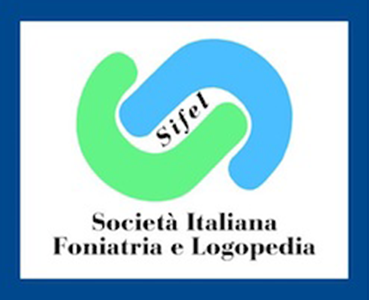 53° Congresso Nazionale della
Società Italiana di Foniatria e Logopedia
Virtual Edition 3-4 Giugno 2021
TAVola rotonda
LA VALUTAZIONE CLINICO-STRUMENTALE DELLA DISFONIA:
Il protocollo SIFEL 19 anni dopo

Presidente: A. Ricci Maccarini
Moderatori: M.R Barillari, S. Massa
Relatori: F. Mozzanica, A. Nacci, A. Ricci Maccarini, A. Schindler,                                  
               M. Spadola Bisetti, F. Stomeo
PROTOCOLLO SIFEL 2021 PER LA VALUTAZIONE DELLA DISFONIA
RELATORI
Anamnesi foniatrica: A. Ricci Maccarini, Cesena
Autovalutazione della disfonia: F. Mozzanica, Milano
Valutazione percettiva della disfonia: A. Schindler, Milano
Videolaringostroboscopia: A. Ricci Maccarini, Cesena
Esame acustico della disfonia: M. Spadola Bisetti, Torino
Elettroglottografia: A. Nacci, Pisa 
Indici aerodinamici: M. Spadola Bisetti, Torino
Valutazione logopedica: F. Stomeo, Ferrara